Managing Third-Party Risk in an Increasingly Distributed and Regulated World
February 27, 2024
Agenda
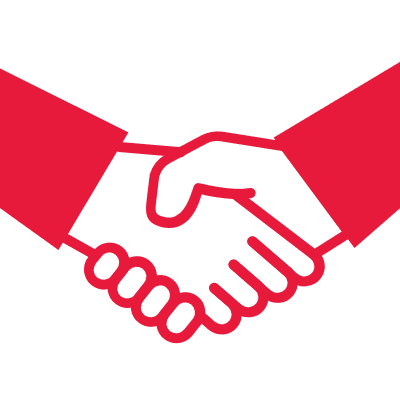 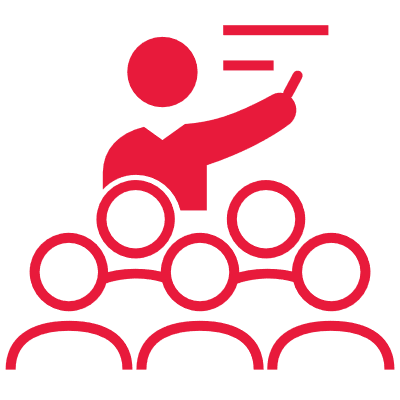 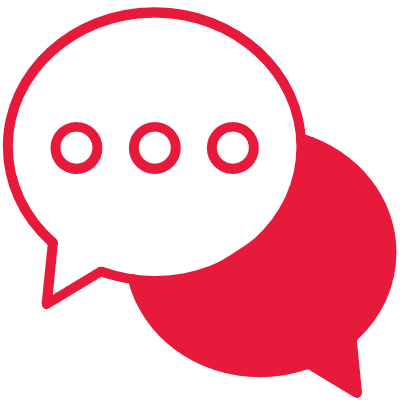 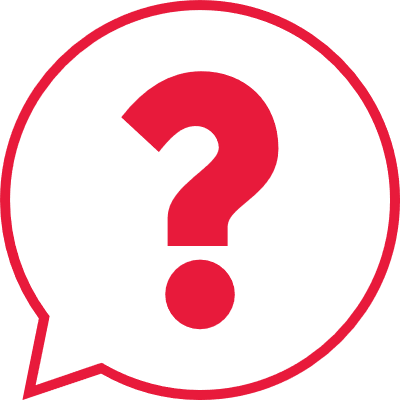 Managing Third-Party Risk in an Increasingly Distributed and Regulated World
With You Today
RICH COOPER
Global Head of Financial Service Go-To-MarketFusion Risk Management

760-815-9481 
rcooper@fusionrm.com
Corey DUNBAR
Data Forensics 
Principal

732-621-5082
cdunbar@bdo.com
Jeremy Stynes
Innovation and Forensics Managing Director 

212-404-5506 
jstynes@bdo.com
Managing Third-Party Risk in an Increasingly Distributed and Regulated World
Learning Objectives
Explore the drivers that are influencing the evolution of third-party risk management practices and gain an understanding of the complexities and potential risks associated with third-party relationships in a global business environment
Gain insights into practical strategies and actions to respond promptly to risk events and minimize their impact 
Learn about the benefits of a Third-Party Risk Management (TPRM) platform and how it can streamline risk management processes 
Discover the role of data analytics in identifying vulnerabilities, ensuring ongoing compliance, and predicting future threats
Identify industry-specific best practices that contribute to the overall resilience of organizations in managing third-party risks
Managing Third-Party Risk in an Increasingly Distributed and Regulated World
Discussion
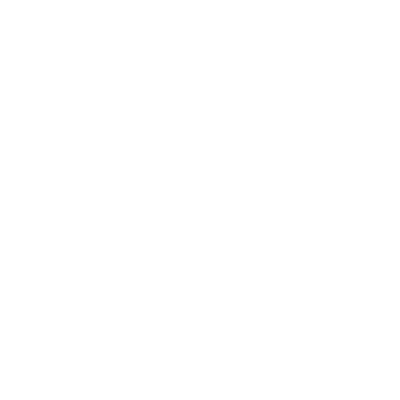 Managing Third-Party Risk in an Increasingly Distributed and Regulated World
The Third-Party Lifecycle
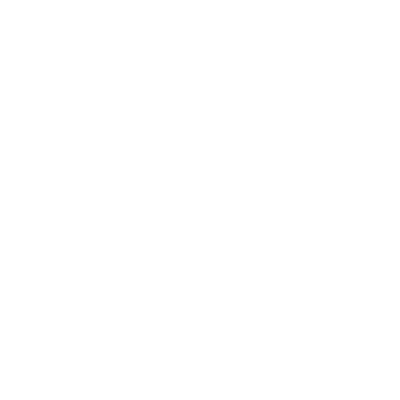 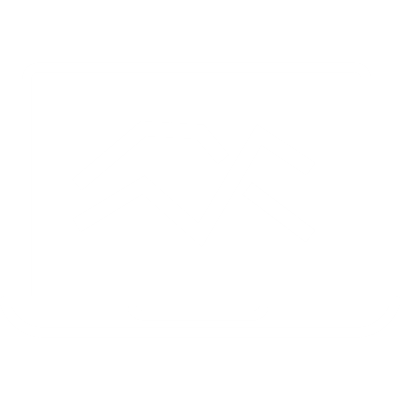 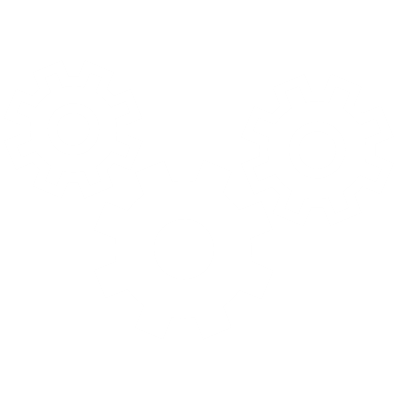 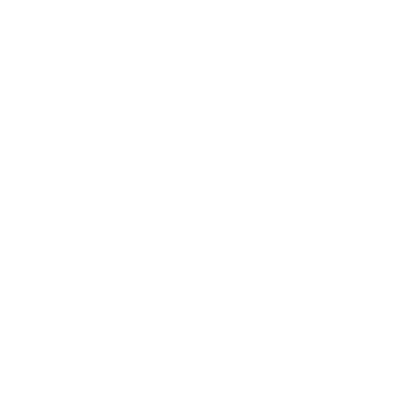 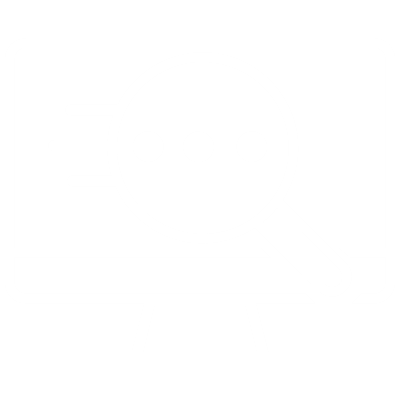 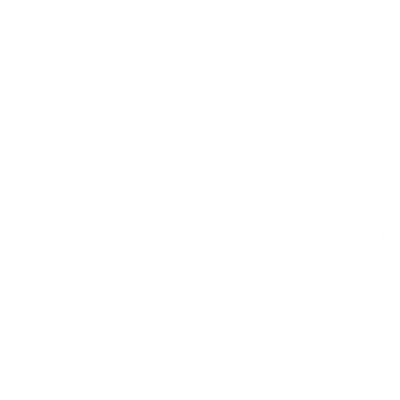 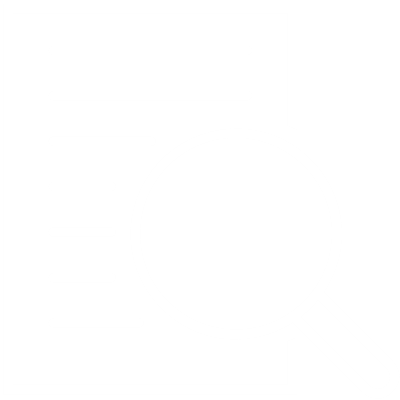 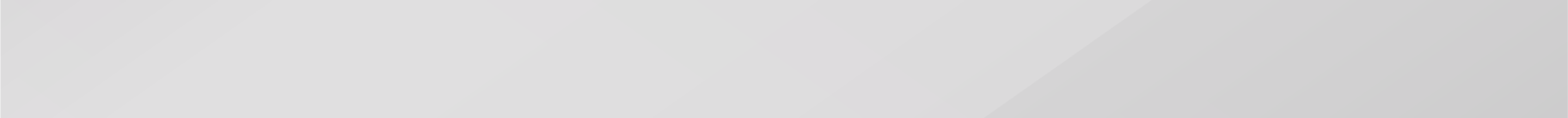 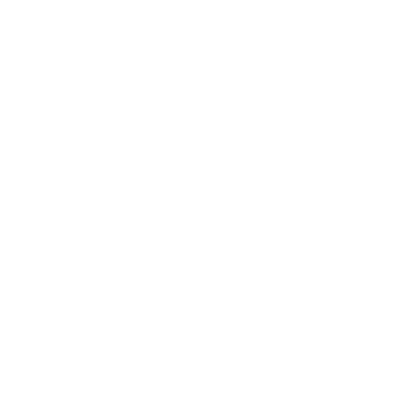 Onboard New Third-Parties
(Survey or Data Migration)
Score and 
Assess
Perform Individual Due Diligence, as Needed
Establish and Track Risk Mitigations
Approve 
Third-Party
Establish and Track Contractual Conditions
Map Third-Party Dependencies to Processes
Monitor Third-Party Relationships
Managing Third-Party Risk in an Increasingly Distributed and Regulated World
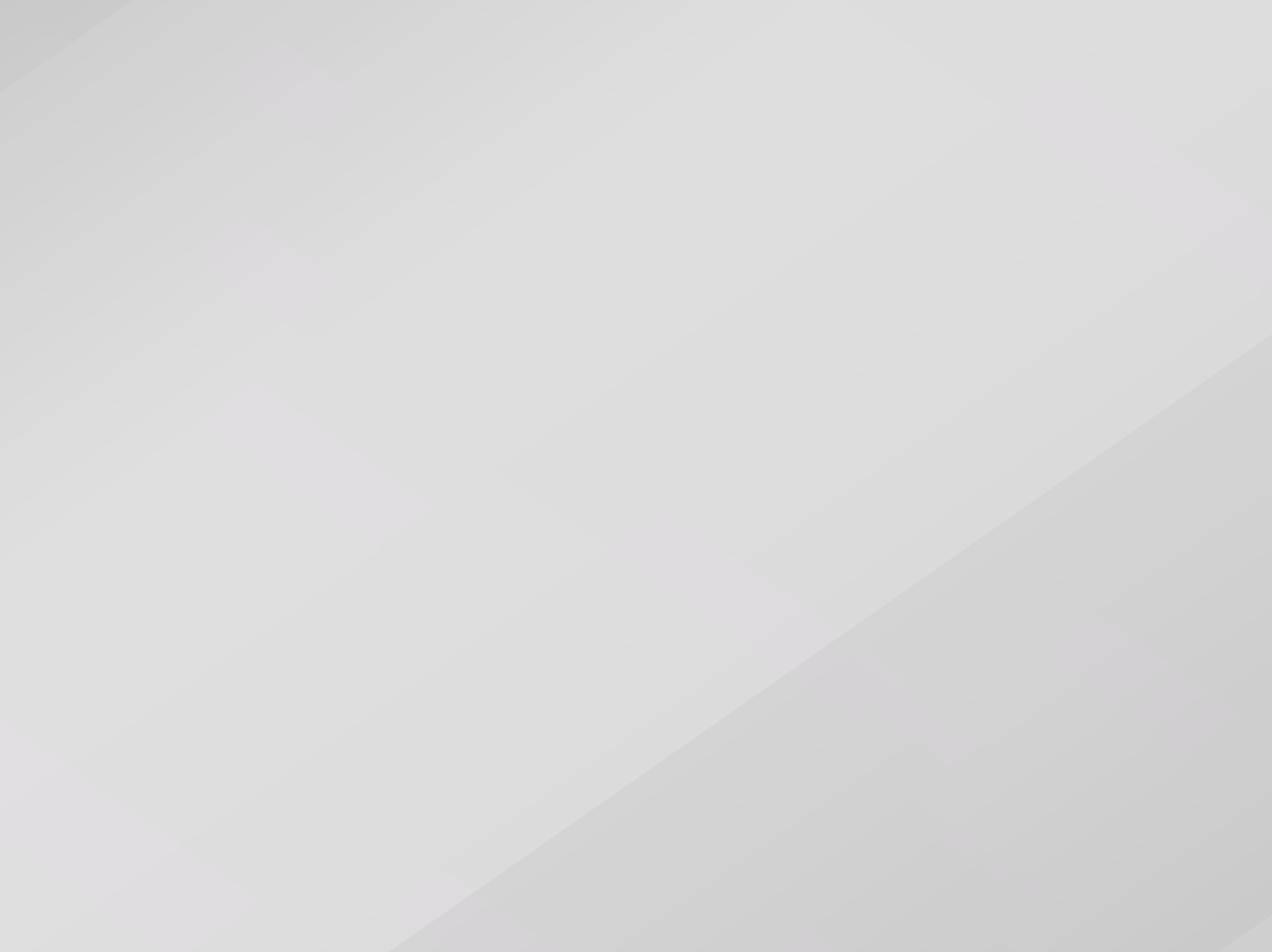 The Universe
OPERATIONAL INTELLIGENCE
Operational Resilience Framework
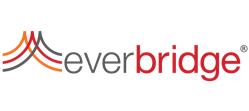 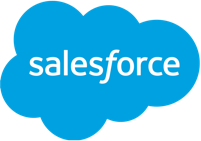 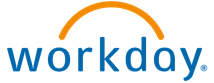 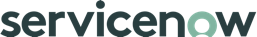 Managing Third-Party Risk in an Increasingly Distributed and Regulated World
Polling Question 1
How do you currently assess third-party risk within your organization?
Managing Third-Party Risk in an Increasingly Distributed and Regulated World
Answer to Polling Question 1
How do you currently assess third-party risk within your organization?
Managing Third-Party Risk in an Increasingly Distributed and Regulated World
Polling Question 2
What is your biggest challenge when managing third-party risks?
Managing Third-Party Risk in an Increasingly Distributed and Regulated World
Answer to Polling Question 2
What is your biggest challenge when managing third-party risks?
Managing Third-Party Risk in an Increasingly Distributed and Regulated World
Polling Question 3
In light of recent regulatory changes, how has your approach to third-party risk management evolved?
Managing Third-Party Risk in an Increasingly Distributed and Regulated World
Answer to Polling Question 3
In light of recent regulatory changes, how has your approach to third-party risk management evolved?
Managing Third-Party Risk in an Increasingly Distributed and Regulated World
Polling Question 4
How do you ensure continuous monitoring and updating of third-party risk post-onboarding?
Managing Third-Party Risk in an Increasingly Distributed and Regulated World
Answer to Polling Question 4
How do you ensure continuous monitoring and updating of third-party risk post-onboarding?
Managing Third-Party Risk in an Increasingly Distributed and Regulated World